Community-Based Research
Anupama Jacob, PhD
Associate Professor of Social Work
Azusa Pacific University
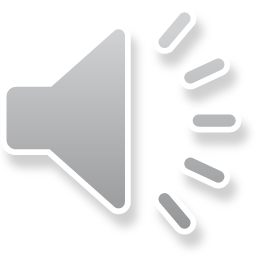 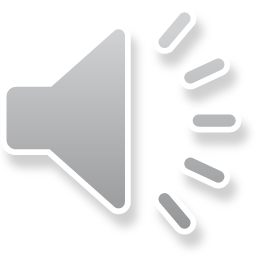 Course Objectives
Introduction to research language and process.
Engage in research-informed practice and practice-informed research.
Present research posters at annual department research showcase event.
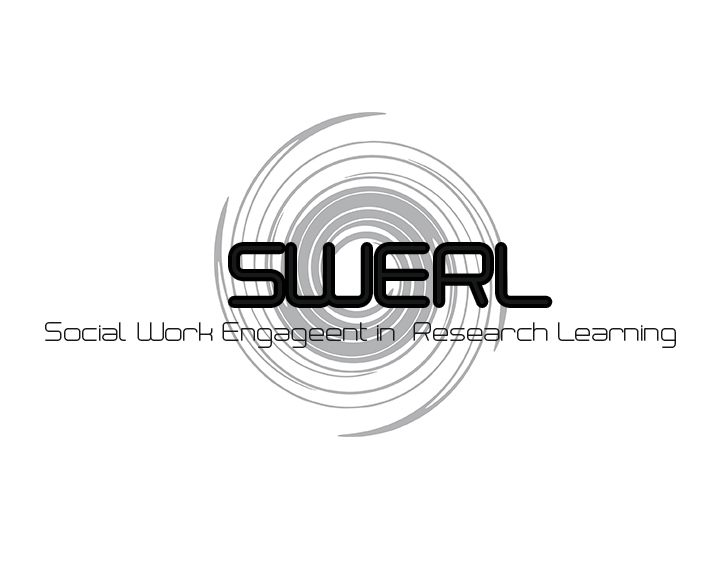 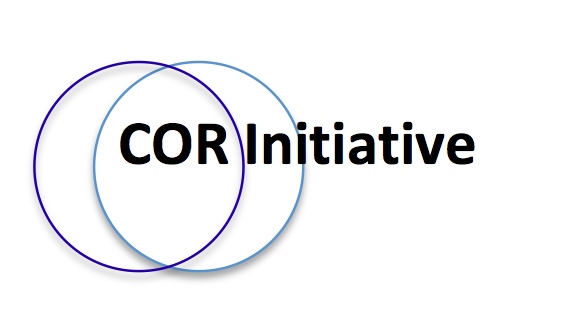 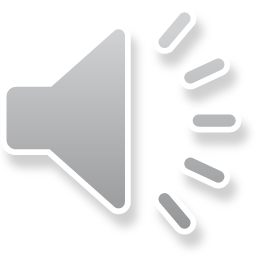 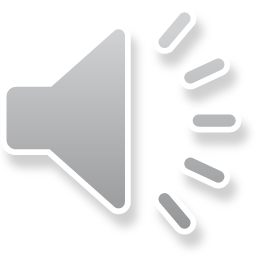 Course Design
Year-long research class.
Students design, conduct, and analyze original research projects tied to their field internship placements.
Individual or group projects at each field site.
One Section: Advanced Research (additional expectations).*
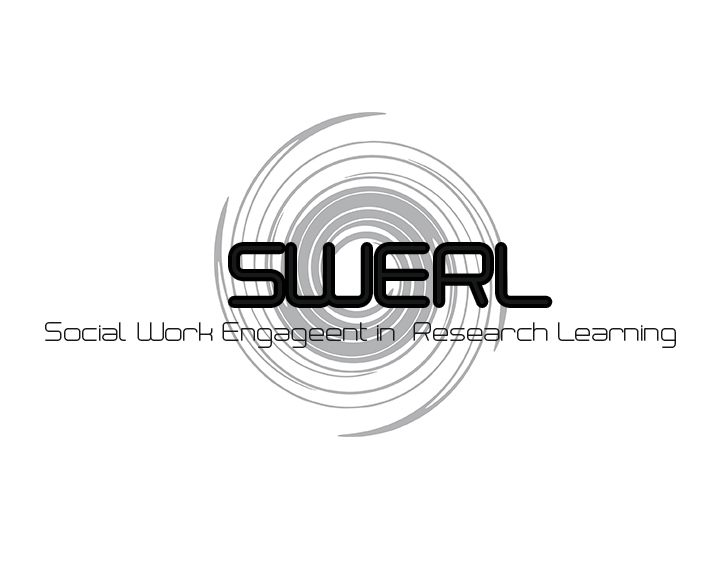 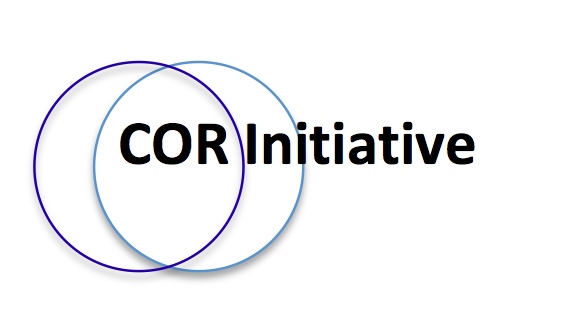 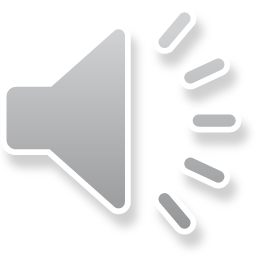 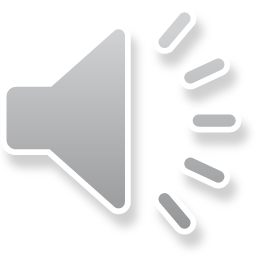 Research Project Scope
BSW level! Simple research question!
Low-risk, non-publishable research except for advanced research students.
Helpful to agency:
Service provision?
Needs assessment?
Program evaluation?
Client satisfaction?
Staff satisfaction?
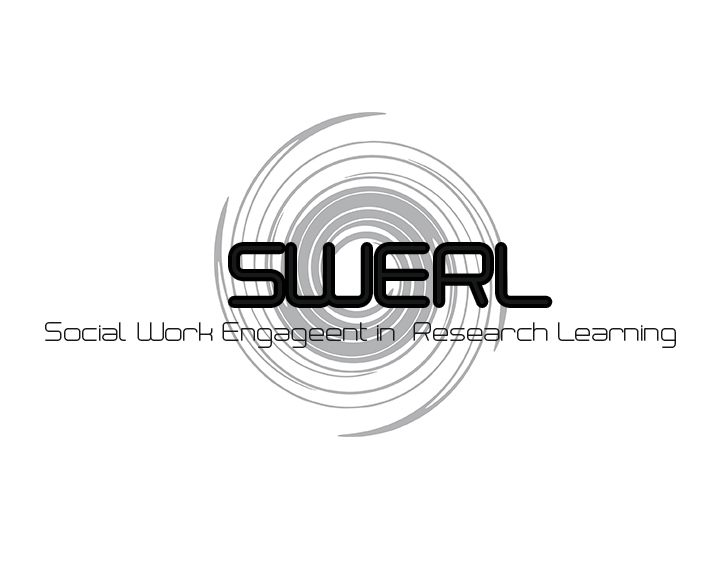 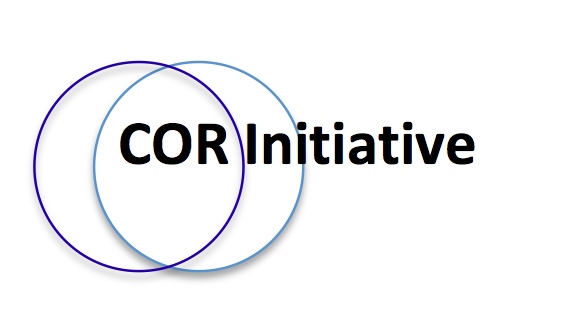 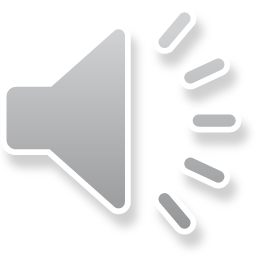 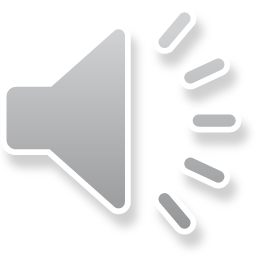 Research Project Scope
Pre-Existing Data – First Choice!
Case files (closed preferred).
Agency Database.
Exit surveys or existing client satisfaction surveys.
Staff Surveys – Needs professor approval if student-designed survey!
Client Surveys (No minors or persons with diminished personal autonomy) – Needs professor approval if student-designed survey!
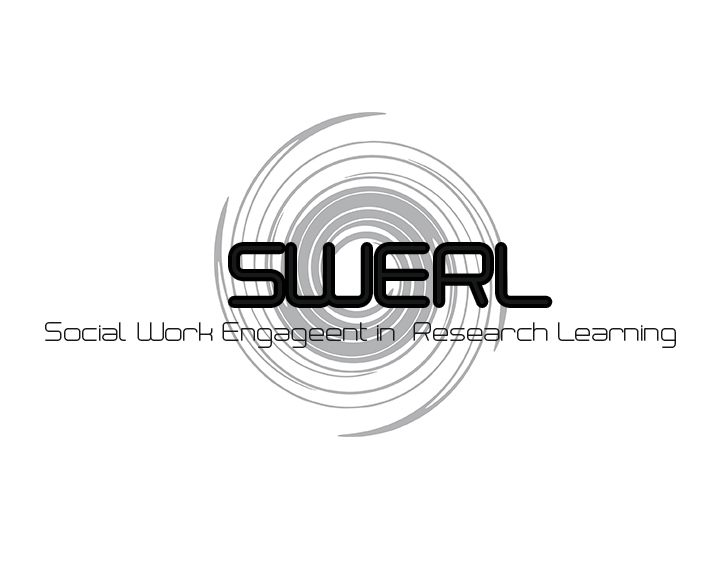 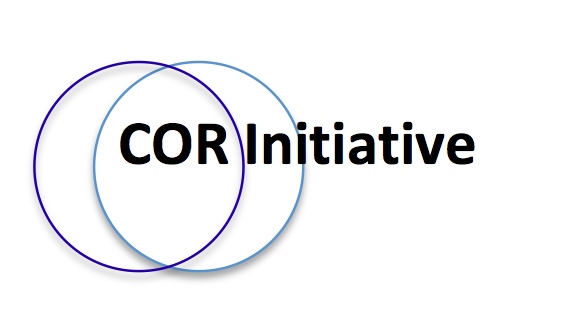 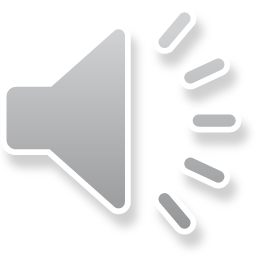 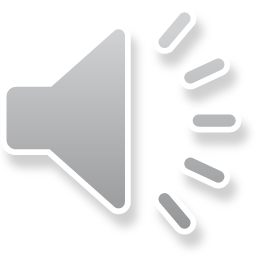 Field Supervisor Role
Discuss broad areas of interest or concern for agency/organization with student.
Student selects topic of mutual interest and then is primarily responsible for developing research question based on selected research topic/area.
Discuss objective, measurable criteria for assessment with student!
Discuss what data is available and accessible to students – research project dependent on data availability!
Professor makes final call regarding research project scope and feasibility!
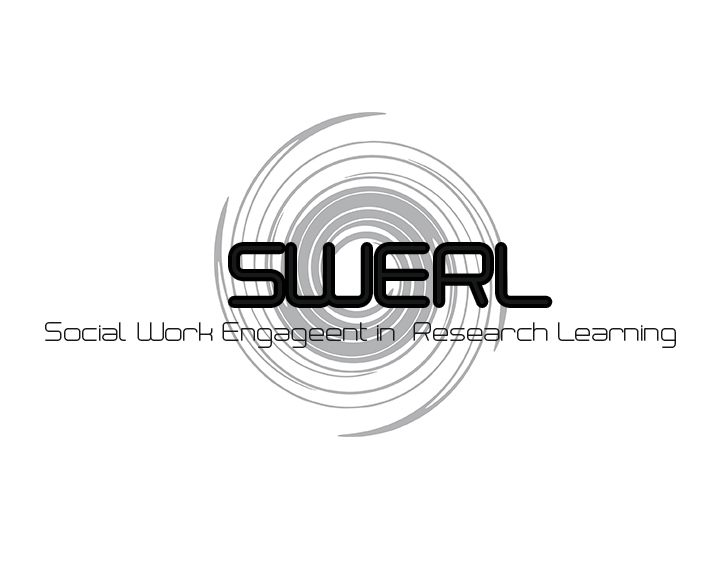 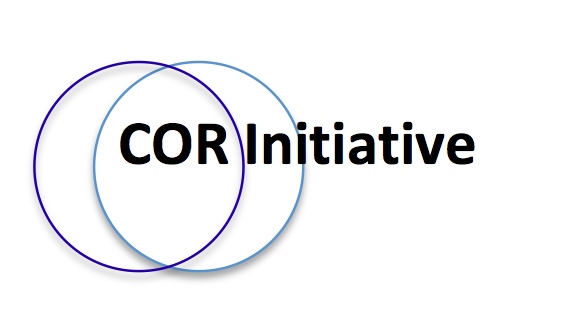 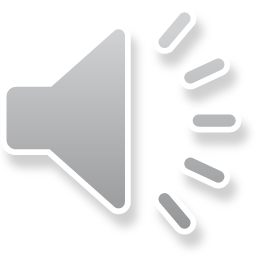 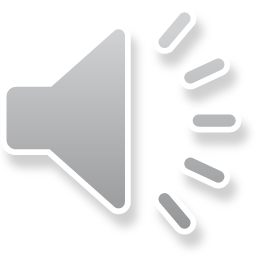 Course Timeline
SPRING 
January – February: 
Data Collection.
March – April:
Data Analysis.
Poster Development.
Final Research Paper Development.
April – May:
Research Poster Presentations.
Research Paper.
FALL 
September – Mid-October: 
Develop Research Question.
Literature Search.
November – Mid December: 
Develop Data Collection Plan.
IRB Applications.
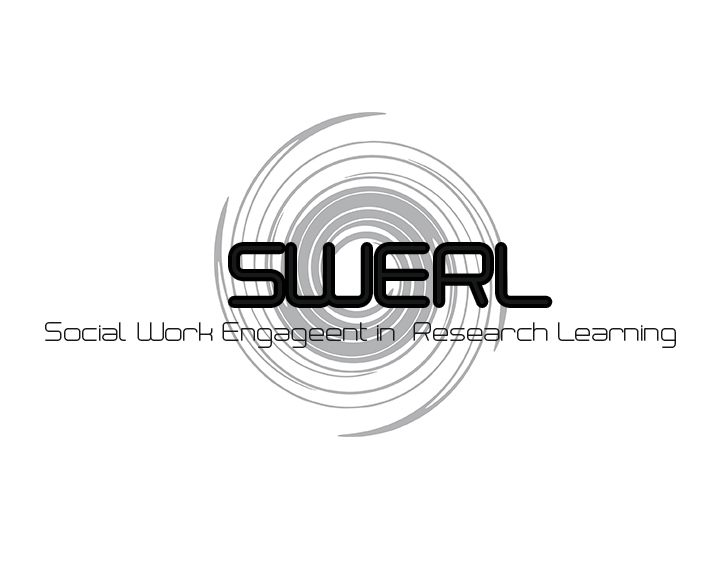 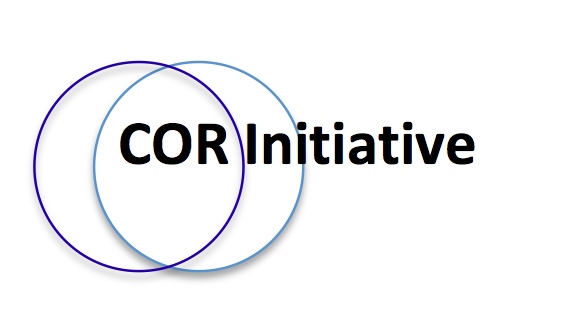 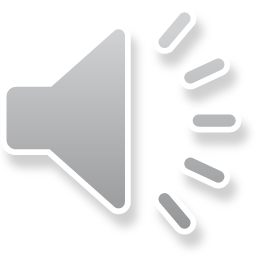 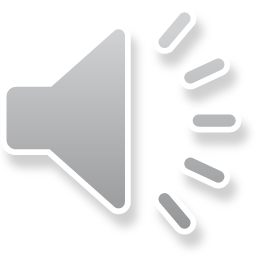 Core Course Assignments
FALL 
Research Question Development.
Literature Review.
Variables, Definitions, and Hypotheses.
Proposed Methodology: Data Collection and Data Analysis Plan.
IRB Applications.*
Abstract Submission to BPD Student Research Poster Competition.*
SPRING 
Data Analysis in SPSS for Quantitative Research Projects & Data Analysis Software for Qualitative Projects.
Reporting and Discussing Findings & Study Limitations.
Research Poster.
Final Research Paper.*
* Advanced section submits to peer-reviewed academic journal for publication consideration.
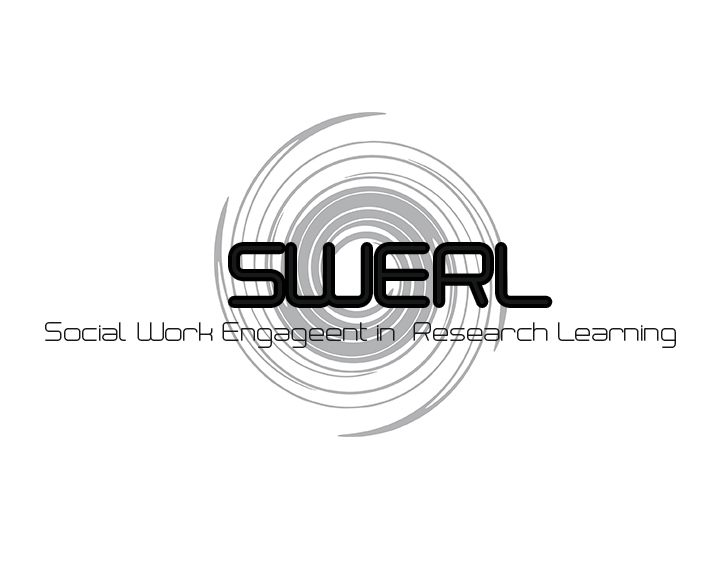 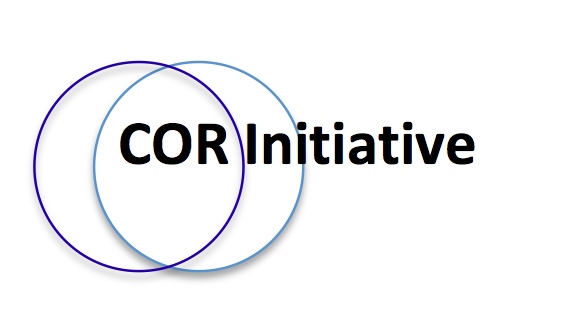 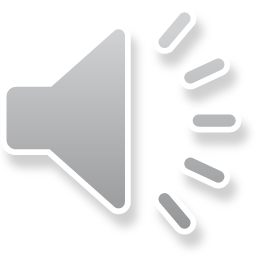 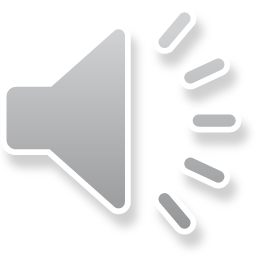 Other Course Assignments
FALL 
Team Assignment: Ethics in Research.
Team Assignment: Learning to Read and Review Journal Articles.
Team Assignment: Statistical Tests Review (chi-square, t-tests, one-way ANOVA).
Team Assignment: Coding Process for Qualitative Data.
Mid-term and Final Exam on Research Terminology.
Peer Review of Introduction, Lit Review, and Methodology Sections of Research Paper.
SPRING 
Team Assignment: SPSS Practice Exercises.
Peer Review of Findings, Discussion, and Study Limitations Section of Research Paper.
Peer Review of Research Poster.
Classroom Research Project Presentations.
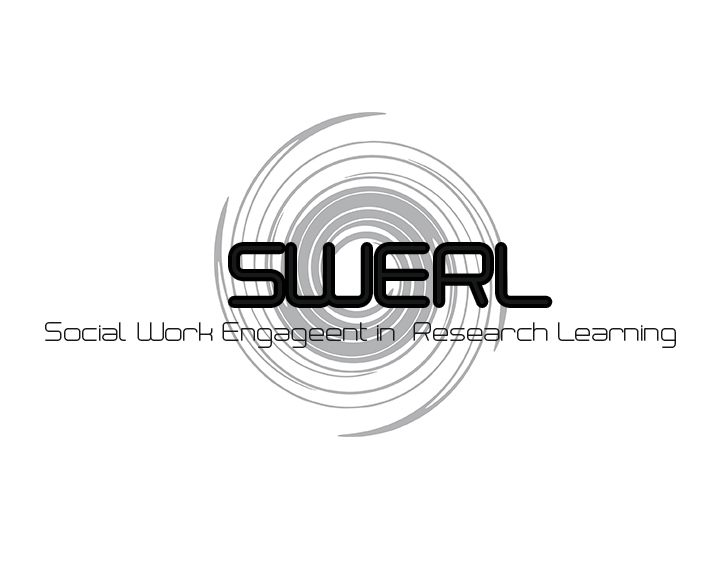 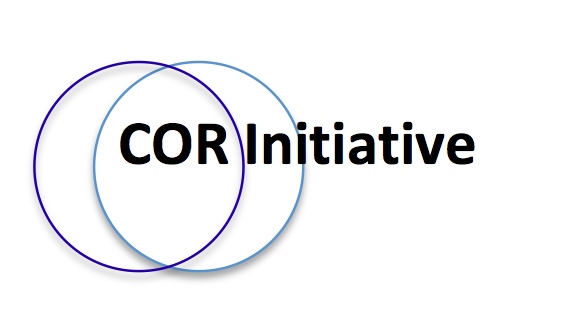 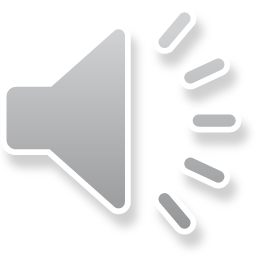 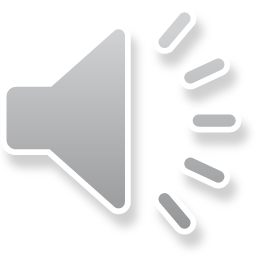 Research Project Examples
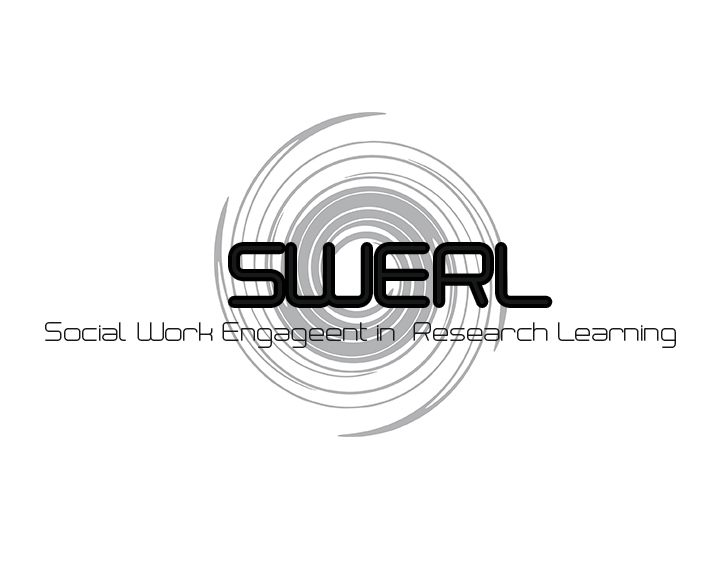 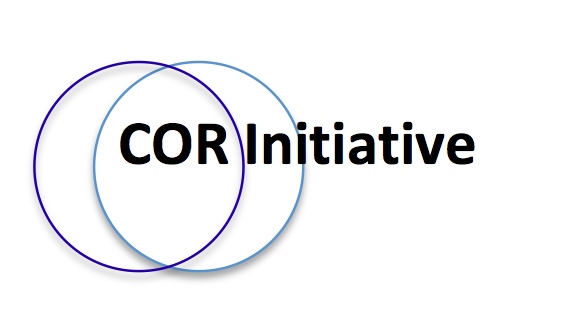 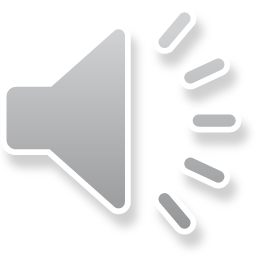 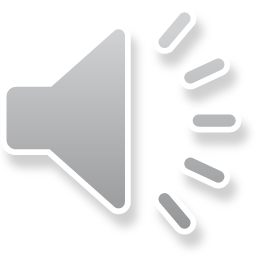 Research Project Examples
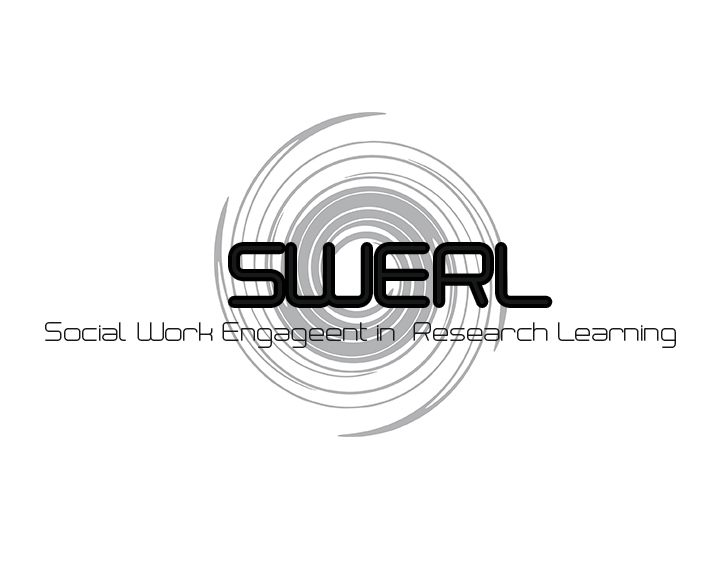 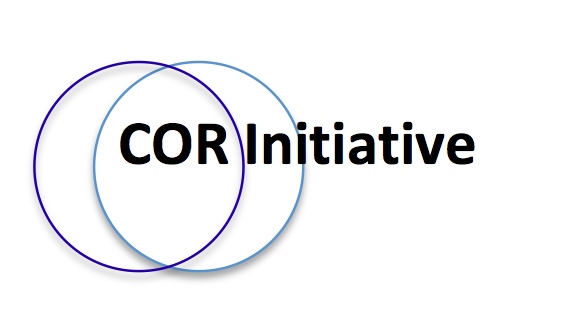 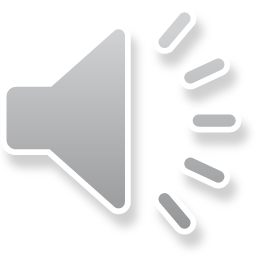 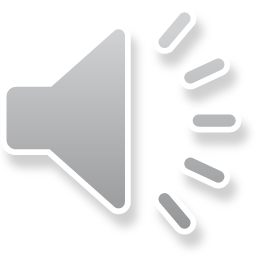 Course Outcomes
Students gain understanding of how research can inform practice.
Students learn to identify implications for social work practice and/or policy based on their findings.
Students develop critical thinking and evaluation skills.
Growth in learning from ‘messiness’ of research.
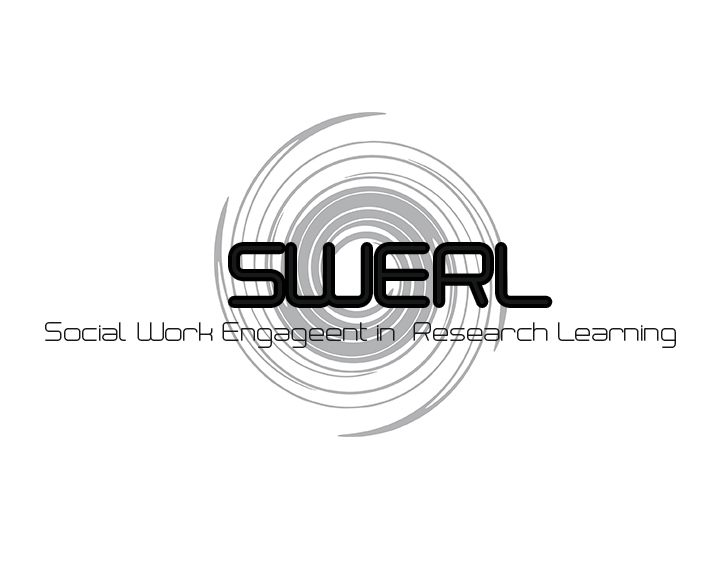 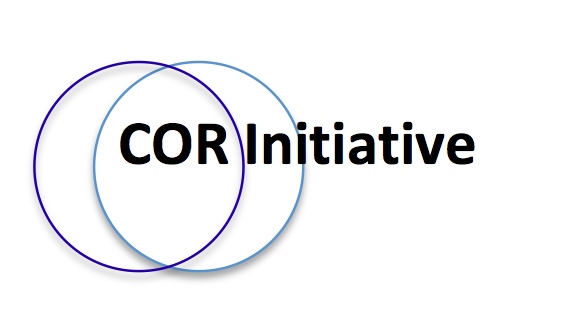 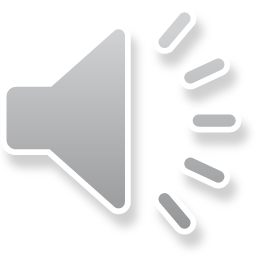 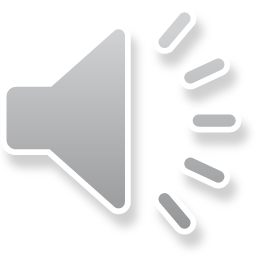 Contact me!
ajacob@apu.edu
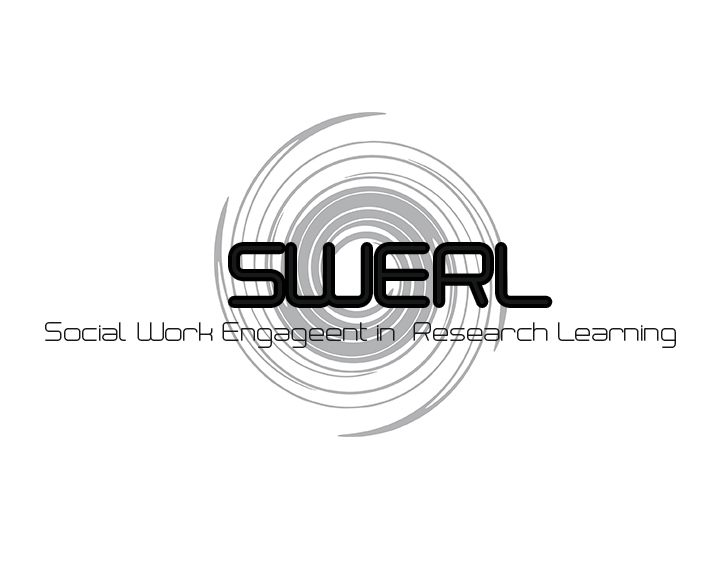 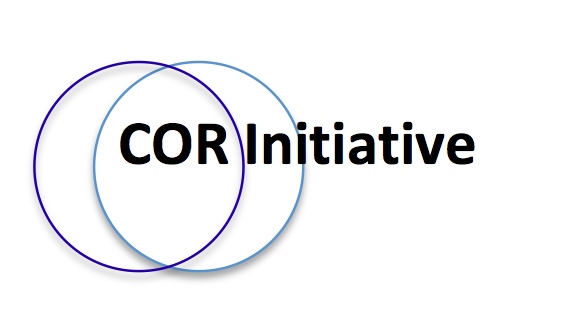 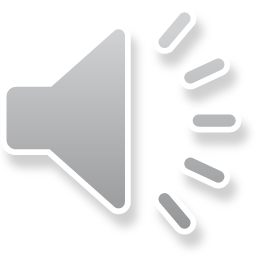 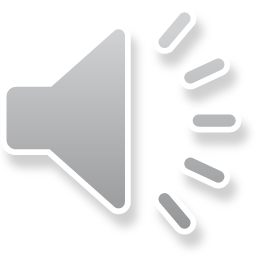